© Morgan AP Teaching
Period 1: 1450 CE -1648 CE
The Protestant 
Reformation
© Morgan AP Teaching
Martin Luther
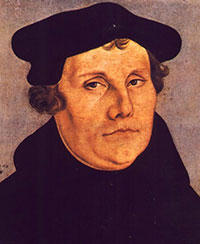 Like Erasmus and Moore, a monk named Martin Luther began reading classical Christian texts—i.e., St. Augustine and the Bible

Martin Luther was shocked and disturbed to find none of the rituals, traditions, or authority of the Church was mentioned in either

After thoroughly reading scripture, Luther came the conclusion that only one thing was required to go to heaven: faith in Jesus alone

To Luther, the Bible justified none of the rituals, traditions, deeds, or powers of the pope/Church, and wrote fiercely against both

On October 31st, 1517, he nailed his 95 Theses (all the of the problems he had with the Church) to the doors of the Wittenberg Castle Church
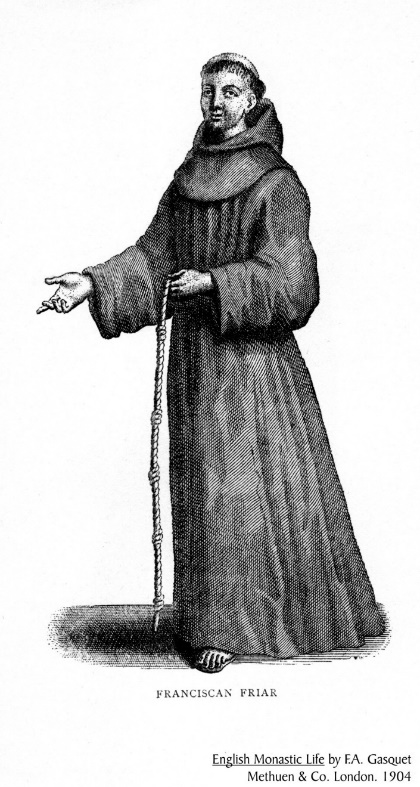 © Morgan AP Teaching
Individual Interpretation
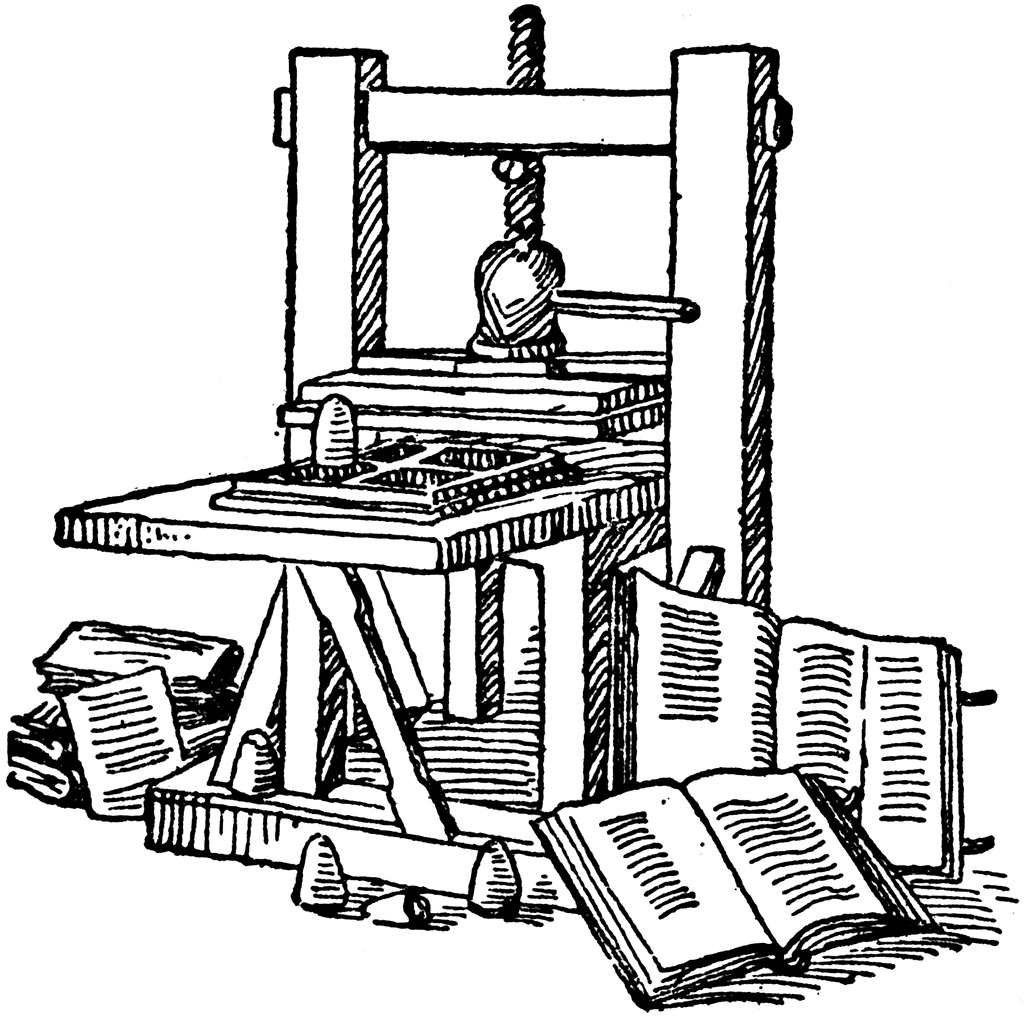 Luther’s 95 Theses, and following movements across Europe against the Church,
       is considered the start of the Protestant Reformation

While Luther simply wanted reform, his ideas would prove too divisive in the 
       Catholic Church, and those who agreed would Luther would be deemed heretics

The basis of Luther’s ideas were simple: that all people should have and read 
       the Bible, and interpret from it what they believe God wants

So to spread his ideas and his message, Luther depended heavily on the printing
       press and other church leaders to read and carry the message on

While only a few people at this time were literate, the spread of the Bible and Luther’s readings were often read and shared with entire towns, ultimately making him far more successful than his failed predecessors John Wycliffe in England and Jan Hus in Bohemia decades earlier

It also contributed to the development of common vernacular language and grammar which, eventually, helped develop national identities in the Modern Era
© Morgan AP Teaching
Calvinism
While Luther’s ideas developed into Lutheranism in the German and Scandinavian areas, The Netherlands, France, Switzerland, and Scotland followed another branch

Started by John Calvin and Ulrich Zwingli, Calvinists were very similar to Lutherans: they were against Church traditions, and supported salvation by faith alone

However, they disagreed on two primary things:  predestination and communion

Calvinists believe everyone is predestined to go to heaven or hell, and can do nothing to change that fate

For communion, Calvinists believe the bread and wine represented Jesus’  body, while Lutherans believe it is the actual blood and body of Jesus
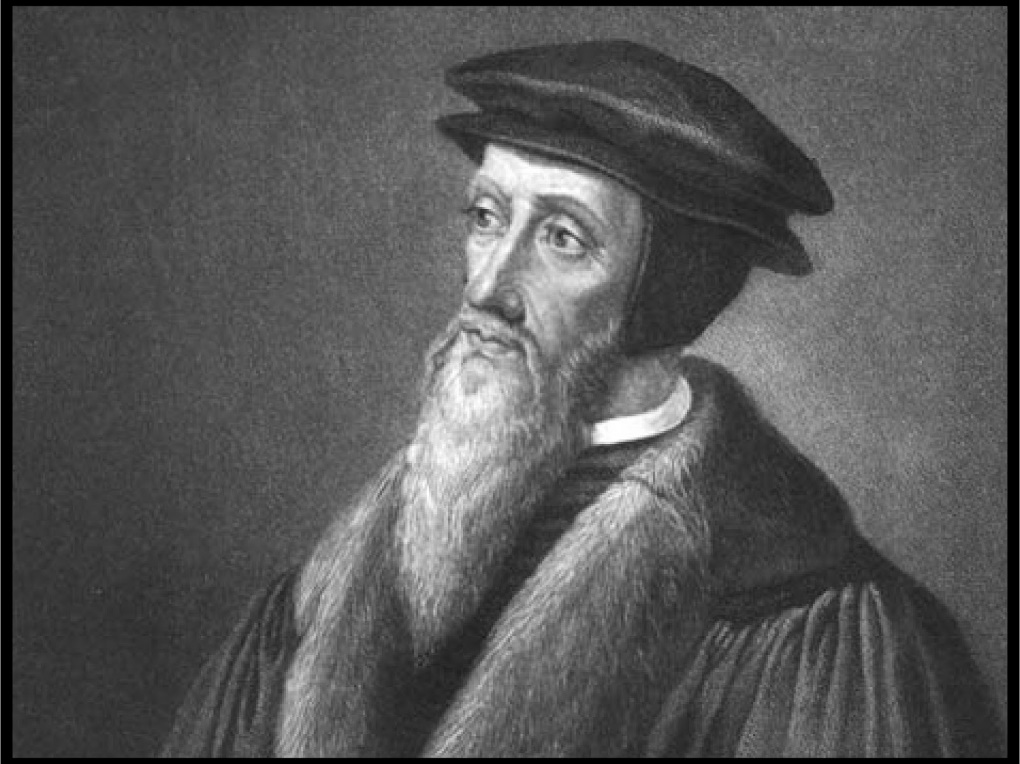 © Morgan AP Teaching
Different Interpretations
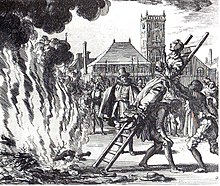 Luther expected those that read the Bible would agree with his 
     ideas, however, it soon became clear that others would often 
    disagree with his interpretations

Besides Calvin and Zwingli, other, more radical groups began 
     to read and interpret the Bible for themselves: the Anabaptists

Upon reading scripture for themselves, they believed that in order
     to go to heaven, an adult must choose to be baptized (i.e., not kids)

Additionally, Anabaptists often violently defended their ideas when the Catholic or Protestant state rulers attempted to control their beliefs

As a result, both Catholic and Protestant leaders considered them ‘radical’ and often killed, tortured, imprisoned and chased Anabaptists out of their towns
© Morgan AP Teaching
Peasant Revolts (1524-1526)
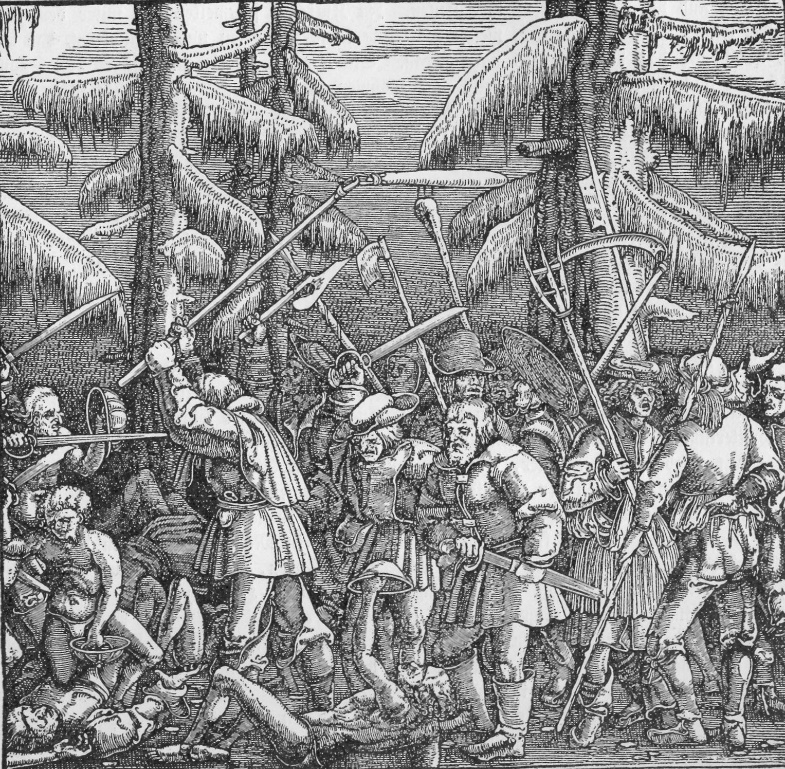 Aside from violence against the Anabaptists, a much larger and more 
      violent movement would begin as a result of people reading the
      Bible: German Peasant Revolts

The Bible is filled with passages about being kind, helping the needy,
      not being greedy, and about rulers being kind and benevolent

Peasants, however, under the feudal system were not treated this way:
      they were overtaxed, overworked, and their rulers lived luxurious lives

To the peasants, Christians should be a harmonious Christian society, whose rulers rule kindly, don’t overtax or overwork, and provide aid

As a result, in 1524, hundreds of towns rose up against their lords and rulers, killing and murdering thousands on a rampage that took over two years to control

While the issues themselves were not religious, it was Luther’s ideas about Christianity and their interpretations of the Bible that were the direct cause of the revolt

      Note: While this particular set of revolts was set off due to interpretations of scripture, many peasant rebellions would 
      emerge during the Early Modern Era as nobles increasingly attempted to extract heavier tax duties from peasants
Peasant Revolts (1524-1526)
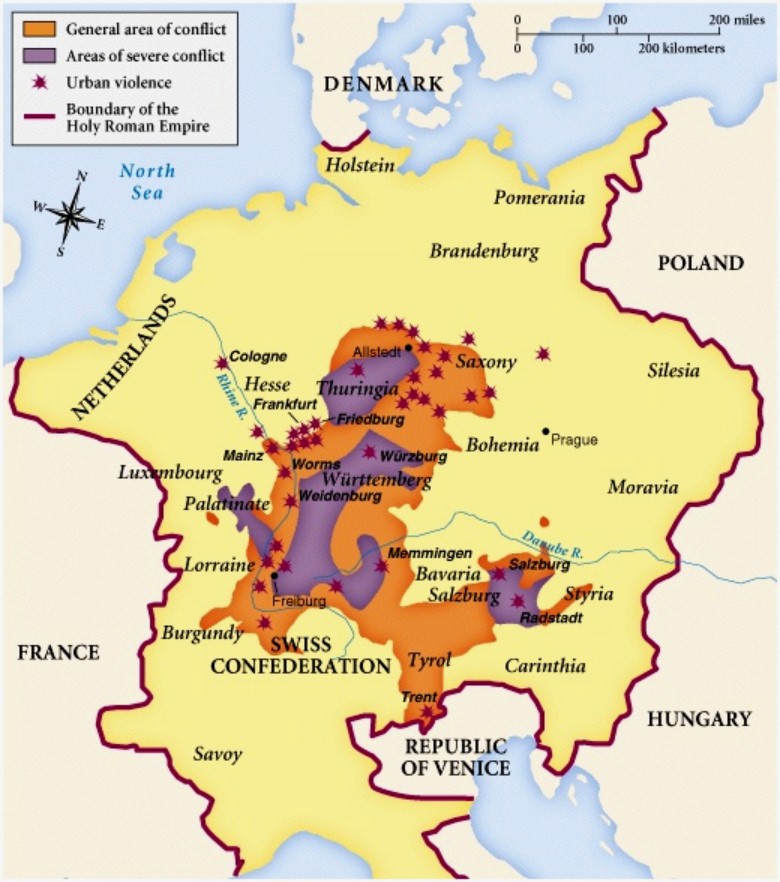